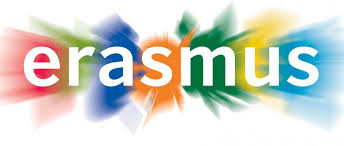 ‘Creative talents crossing borders’
9th Gymnasium of Heraklion.
Crete, Greece
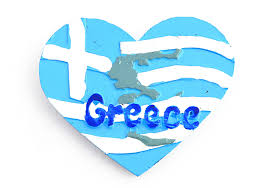 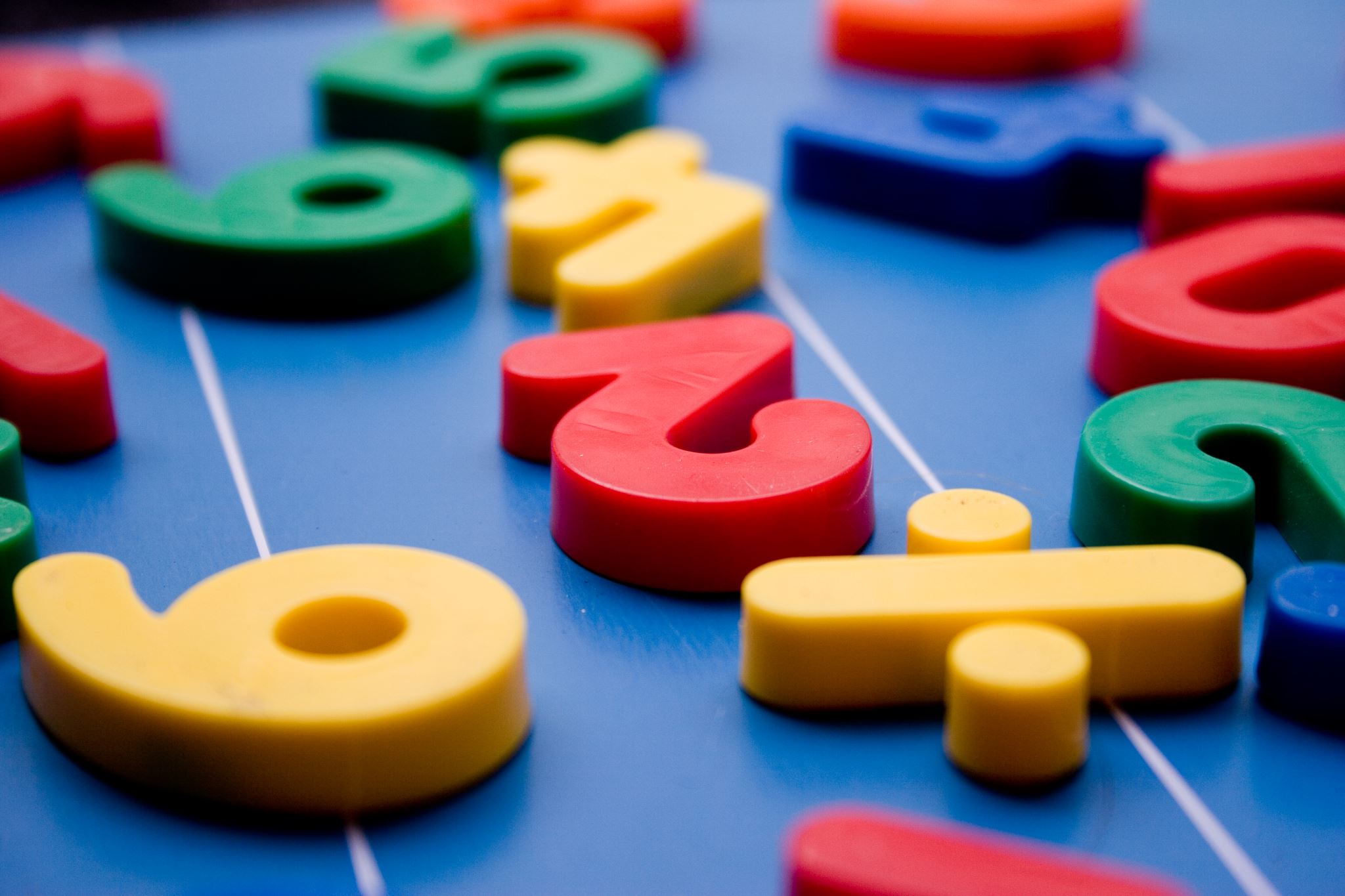 The Greek educational system
EXPLORATION OF THE INDIVIDUAL STARTING POINTS FOR YOUNG PEOPLE IN GREECE
Subjective Factors:
Special Skills, interests, capacities, unemployment rate...
GYMNASIUM  (PROFESSION CHOICE – JOB  MARKET)
Vocational High School
Vocational education and Laboratory training (ΕΕΕΕΚ)
General High School
Following  the 1st Grade
1st,  2nd, 3rd  grade
Α’ grade      Cycles
VOCATIONAL SECONDARY     
  INSTITUTE  POWERED BY   
 UNEMPLOYEMENT  OFFICE
Orientations
Humanities/Sciences/Technology
Β’ grade       Orientations
C’ grade        Specialization
A TWO YEAR COURSE 
( INSTRUCTION+ PRACTICE)
4th year
Optional training
9 months of Instruction and Practice
School Internal Exams
School Internal Exams
Panhellenic National Examinations-VOCATIONAL HIGH SCHOOL
Certificate of secondary Education
Certificate of Secondary Education
(Vocational High School)
Panhellenic National Examinations
TECHNOLOGICAL EDUCATIONAL INSTITUTES
SECONDARY VOCATIONAL INSTITUTES
HIGHER EDUCATIONAL INSTITUTES
TECHNOLOGICAL EDUCATIONAL INSTITUTES
POST SECONDARY INSTITUTES
HIGHER EDUCATIONAL INSTITUTES
Α Γ Ο Ρ Α     Ε Ρ Γ Α Σ Ι Α Σ
The Greek educational system is divided into 3 levels
Primary education
Secondary education
Higher Tertiary education
   Post-graduate education
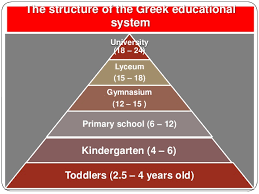 The Primary education
Primary school ( compulsory education)

Kindergarden : 1-2years( ages 4-6)
Primary school: 6 years ( ages 6-12)
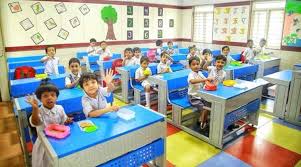 The primary education/ teaching subjects
Grading system: 1st and 2nd year : no grades                                 
3rd and 4th year: A to C. 5th and 6th year: 1-10
Subjects
Modern Greek language                                         
Mathematics
History                                                                       
Environmental studies                                
Music
Art
English
German or French
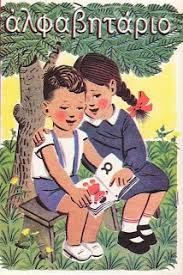 The Secondary education
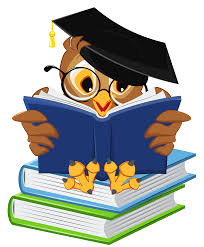 3 grades: 12-15 Junior High School ( ages 12-15), compulsory.
3 grades : 15-18 High School  (ages 15-18), non compulsory                                                                                                   
Grading system: 1-20 ( base grade: 10, excellent: 20 )
Students take overall written exams at the end of the year which are considered in the average grade. 
A students attends the school that is located in his neighborhood unless he has a special interest in art, music or sport or special needs.
General Gymnasiums and Lyceums – 9 Types
Music ( after passing exams) 
Art ( after passing exams)     
Experimental (through a lottery system)
Church
School for students with special needs
European school(  after passing exams on a language.)
Second chance schools ( aimed at people aged +18 who have not completed compulsory secondary education)
Night school ( holds classes in the evening for people who work during the day.
Intercultural Junior High school ( offers courses to students with migrant background)
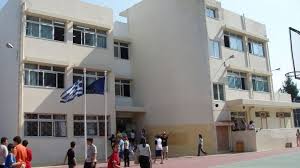 The basic teaching subjects
Modern Greek Language
Modern Greek Literature
Ancient Greek Language
Ancient Greek Literature
History
Mathematics
Physics
Chemistry
Biology
Geography
Religion
English and German or French
Arts
Musik
Physical education
Computer studies
Technology
Social and Political studies
Home economics
Project
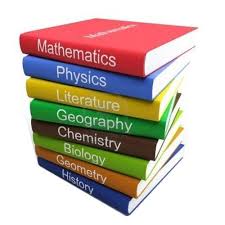 Vocational Lyceum. EPAL- Vocational education and laboratory training. 3years. 4th optional training ( instruction and practice)
COMMON GENERAL 
EDUCATION COURSES
ORIENTATION GROUP MODULES
Agriculture, Food Technology 
and Nutrition
Technological 
Applications
Management and 
Economics
Maritime 
Professions
Higher Tertiary education
Higher Tertial Education, undergraduate studies( non         compulsory) after sitting Panhellenic national examinations.
 University departments ( mainly 4 years, 6 years in medical schools,5 years in school of fine arts)
 Technical University, Polythechnic ( 5 years, engineering, architecture,applied sciences))
Technological Educational Institutes ( 4 years or 5 years)
2 semesters. 4-6 mandatory lessons. Non compulsory lessons can be taken.
Post-graduate education: MSc ( 1-2 years),PhD ( 3-6 years)
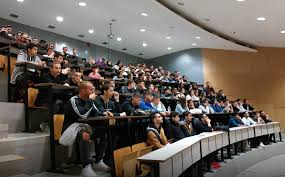 Some Characteristics of the Greek educational system
All levels of the Greek Educational system are overseen by the Ministry of Education and Religious Affairs.
Public schools and Universities do not charge tuition fees or textbooks
Private tutorial schools offer alongside the state education foreign language lessons, supplementary lessons for weak students, preparation courses for the Panhellenic National examinations.
Education can be provided by private organizations only in the primary and secondary level. The private schools are also supervised by the Ministry.
In addition to public Tertiary institutions private colleges provide undergraduate and post graduate studies collaborating with European Union Universities
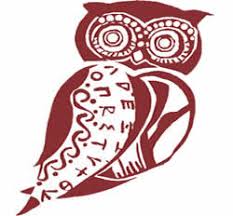 School days
Days/teaching hours: Monday – Friday. 8.15-14.10 
Teaching session: 45 minutes
Duration of brakes: 5-10 minutes
Vacation: Christmas 2 weeks, Easter 2 weeks. Summer July, August.
 National holidays:28/10, 25/03,17/11, 1/5
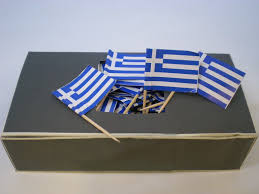 Thank you for your attention!
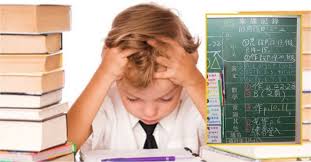